Sestra pamětnice
Jana Zittová
BVO1
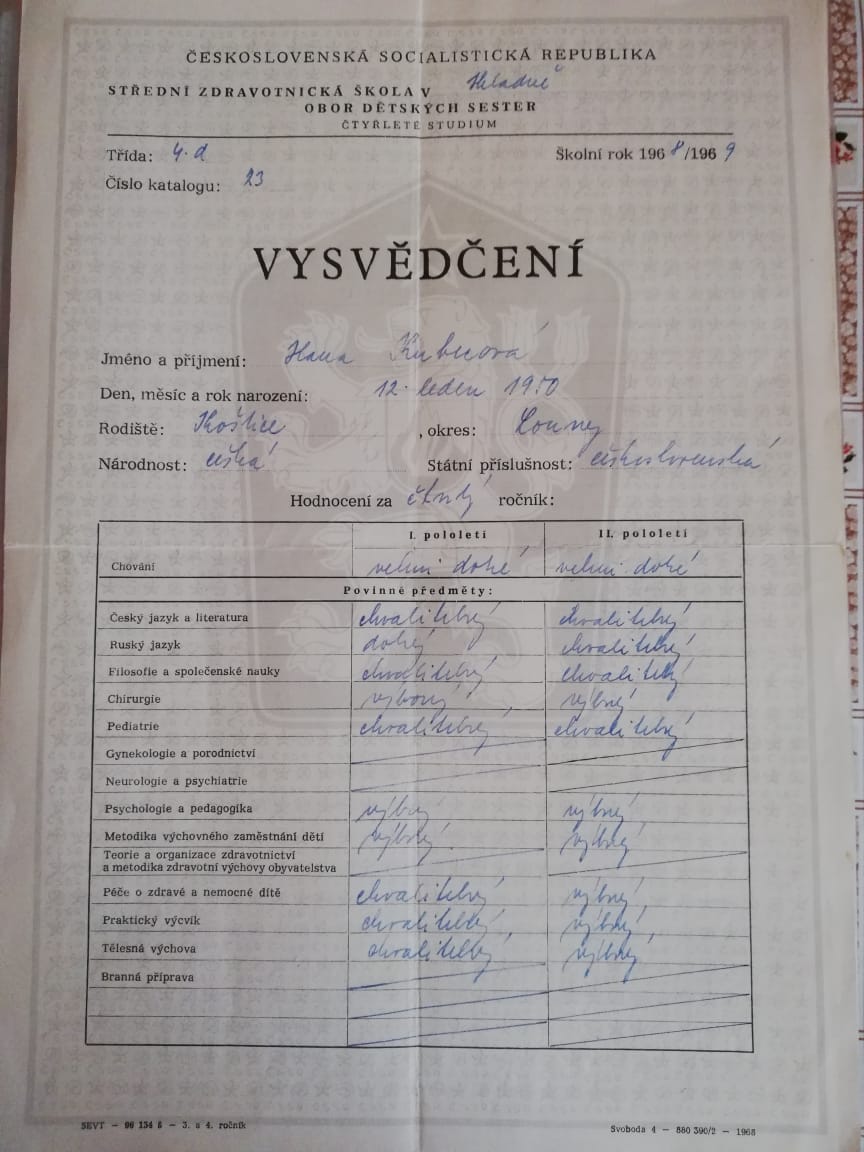 Vysvědčení ze čtvrtého ročníku a maturitní vysvědčení
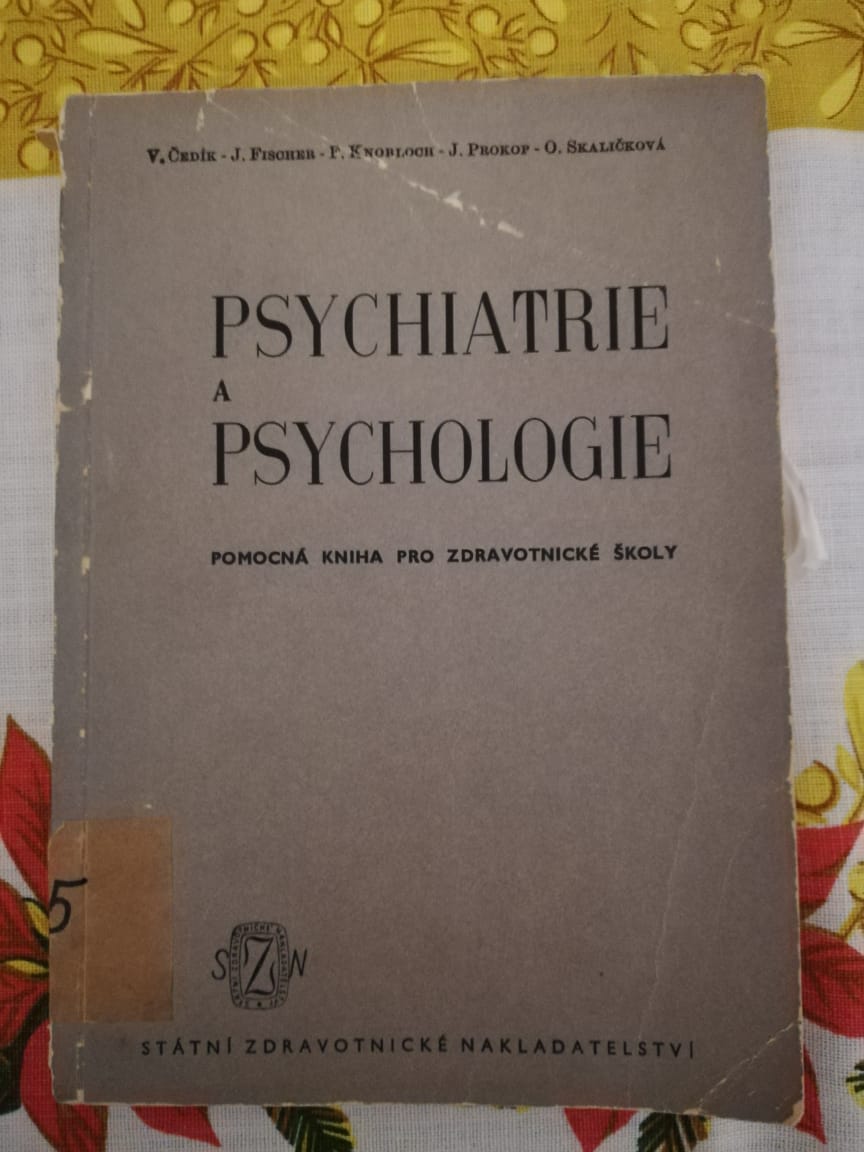 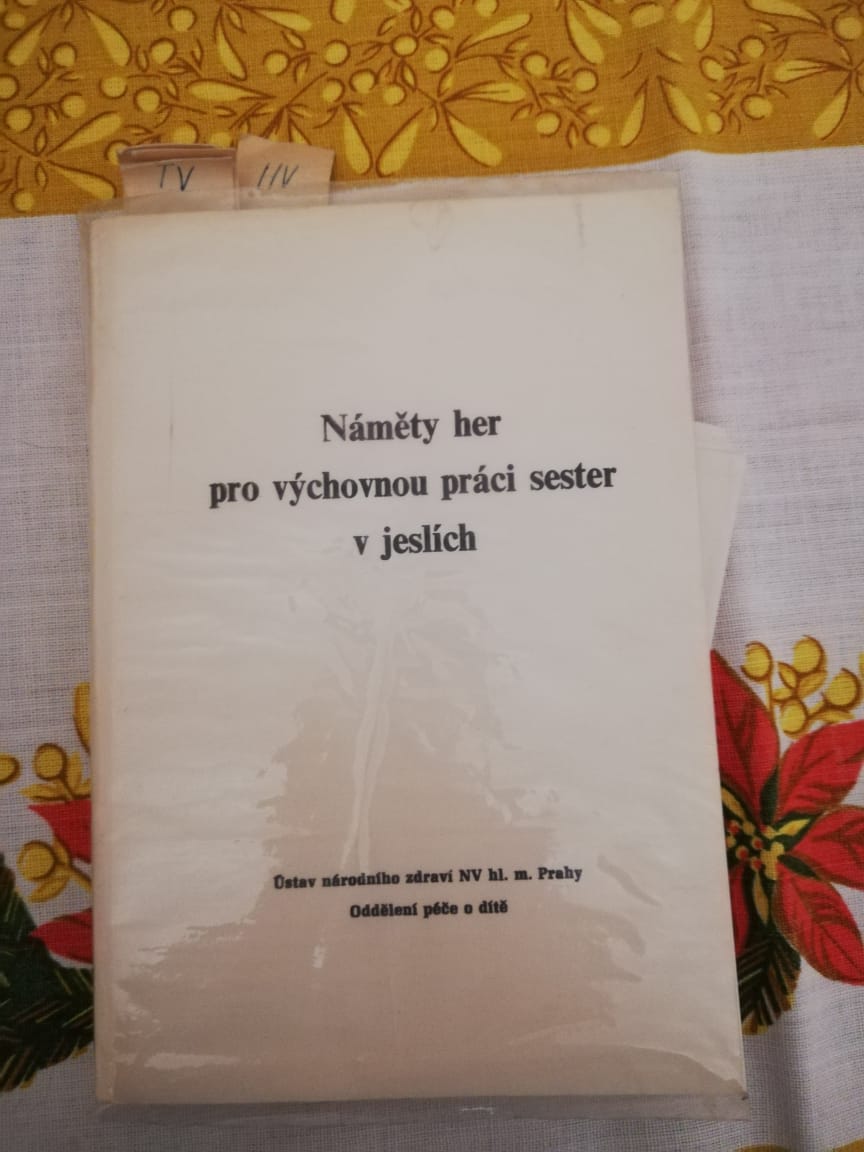 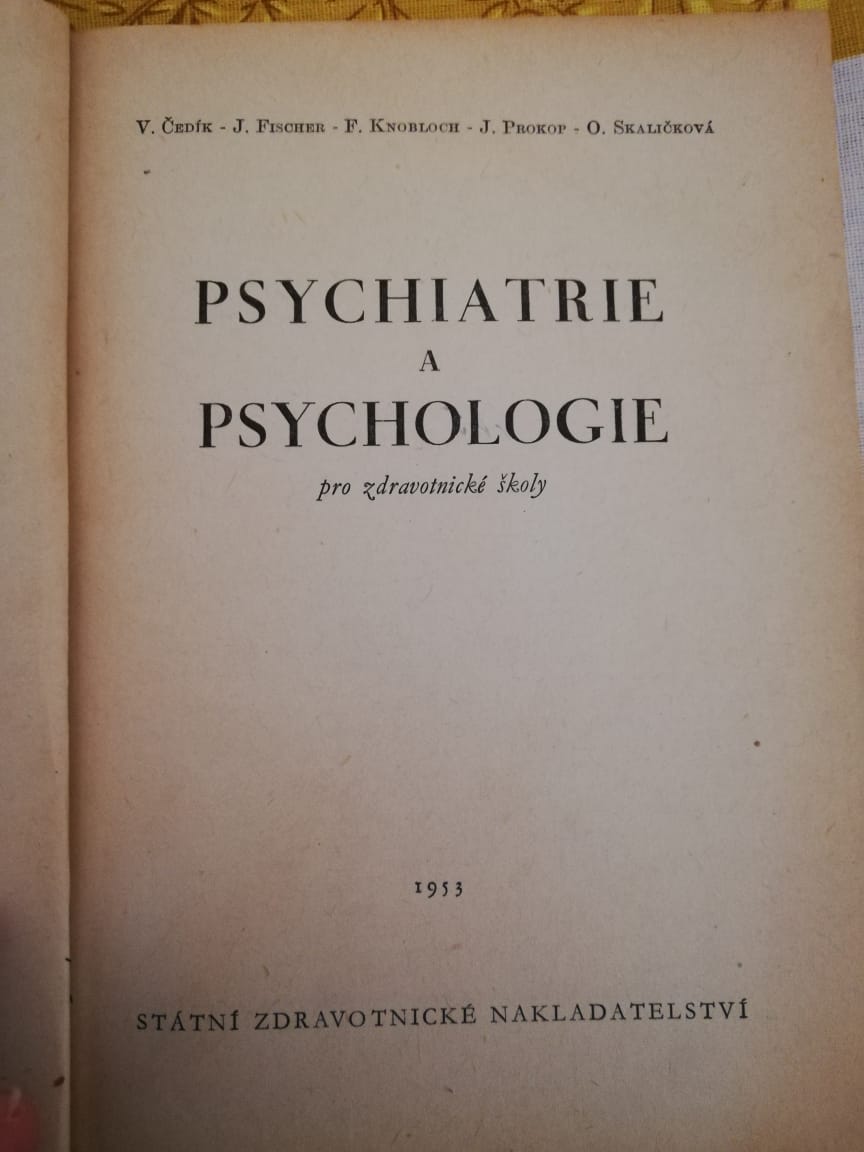 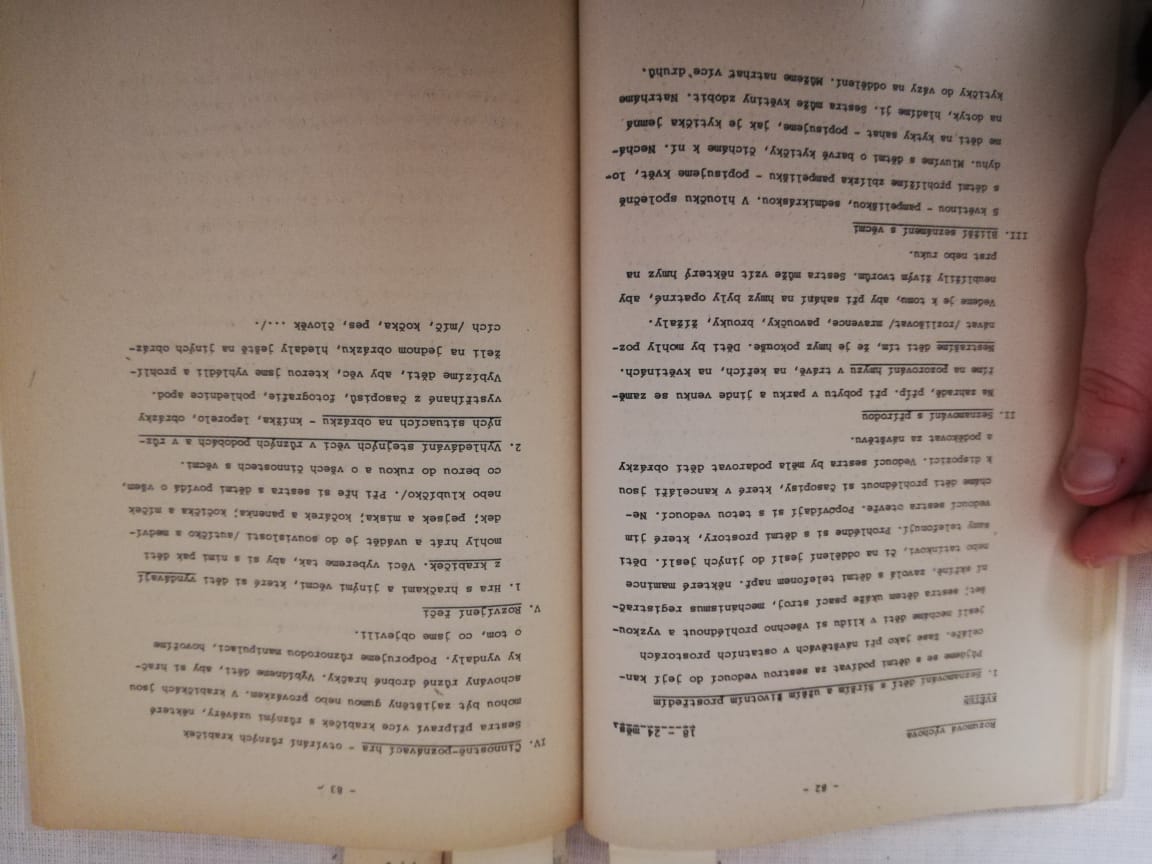 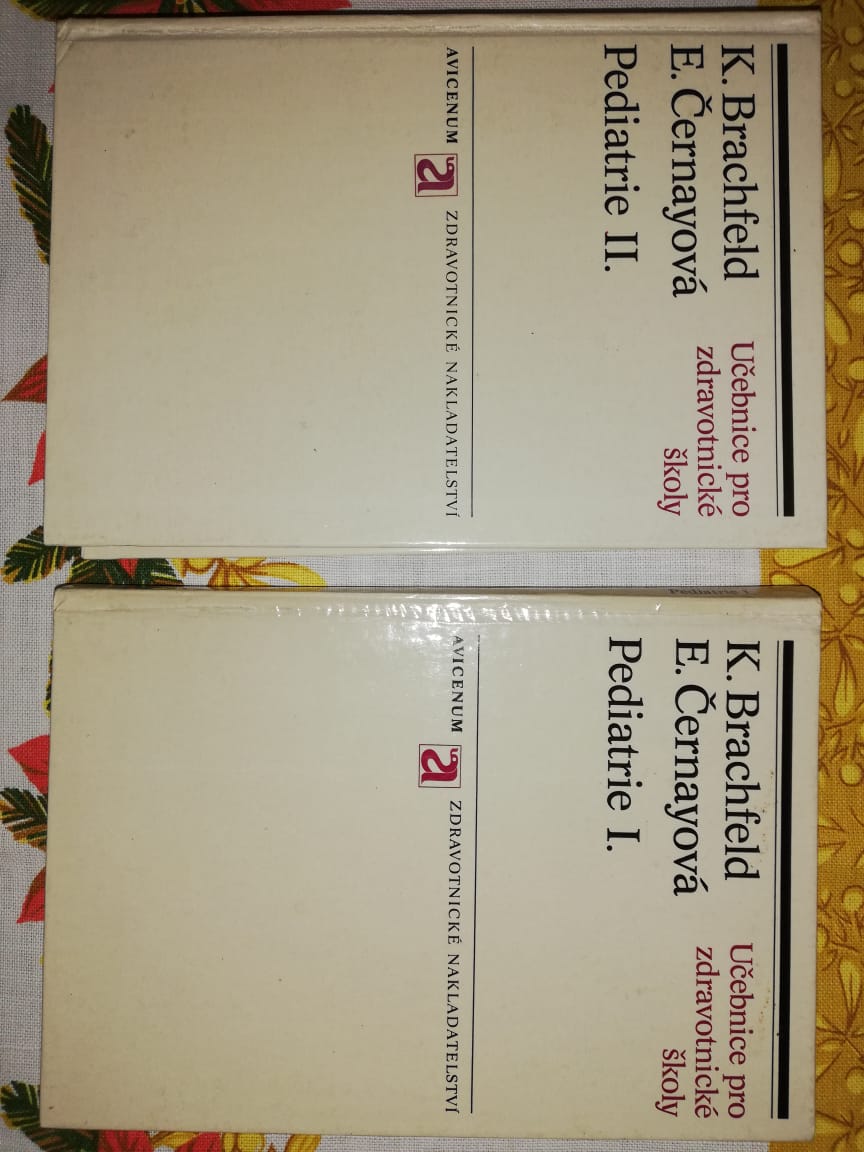 Učebnice ze střední školy
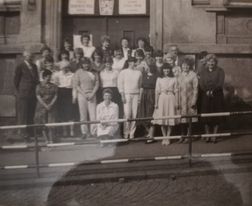 Fotky se spolužačkami ze střední školy
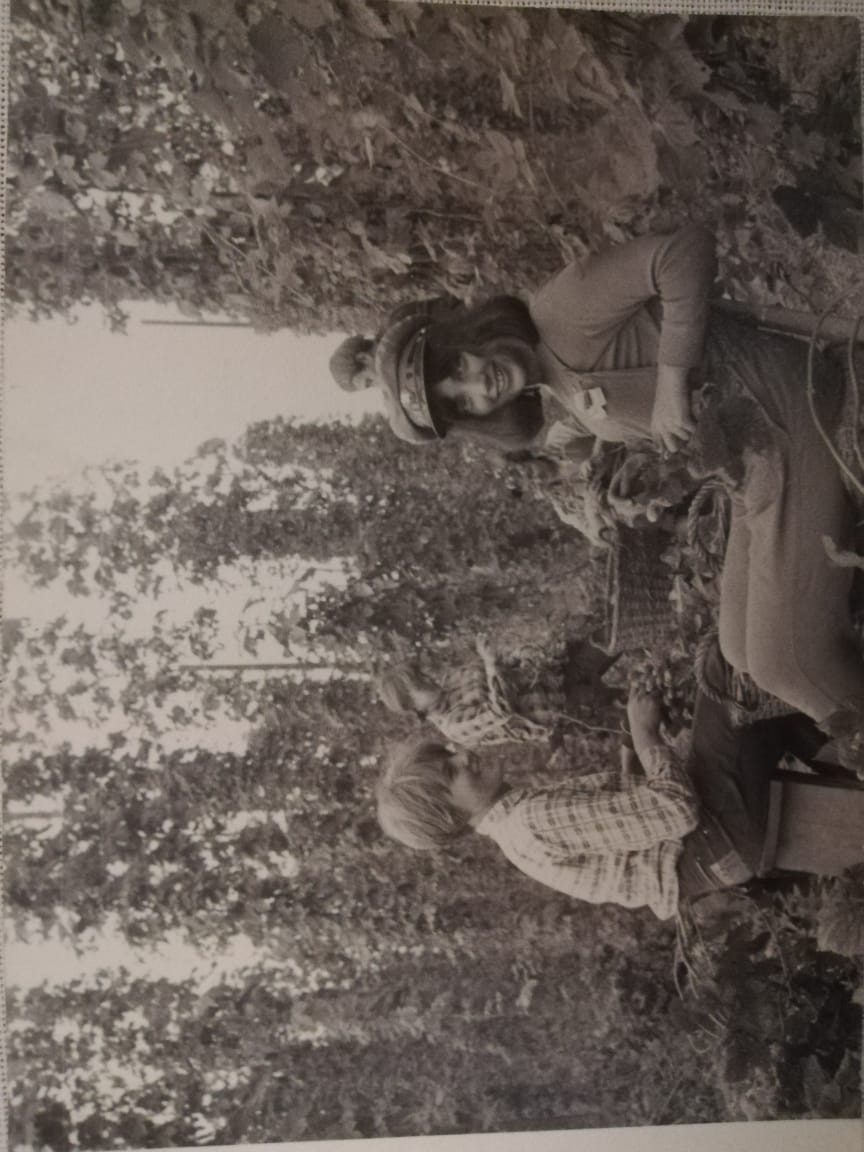 Z povinné školní brigády
Sběr chmelu
Osvědčení k výkonu zdravotnického povolání bez odborného dohledu
Certifikát - neodkladná pulmonální resuscitace
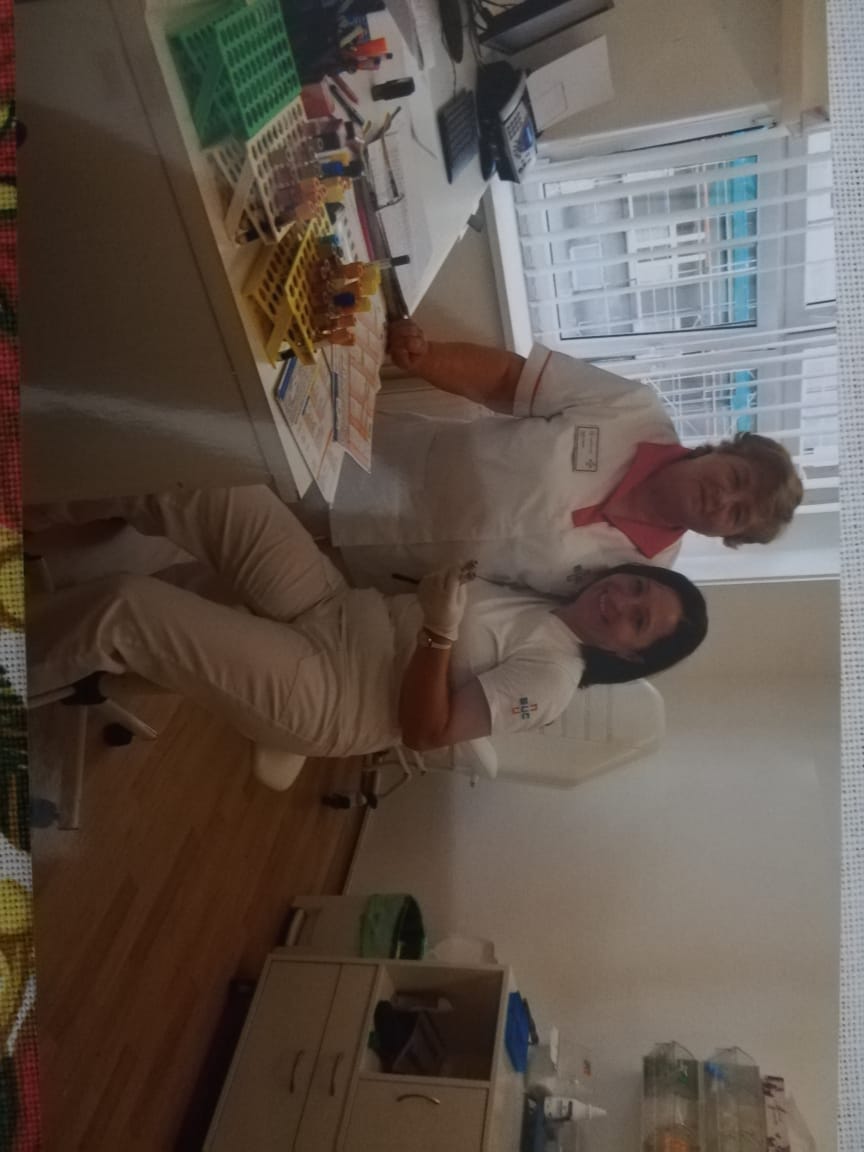 Fotky z laboratoře pro odběr krve
Společná fotka s kolegyněmi z práce
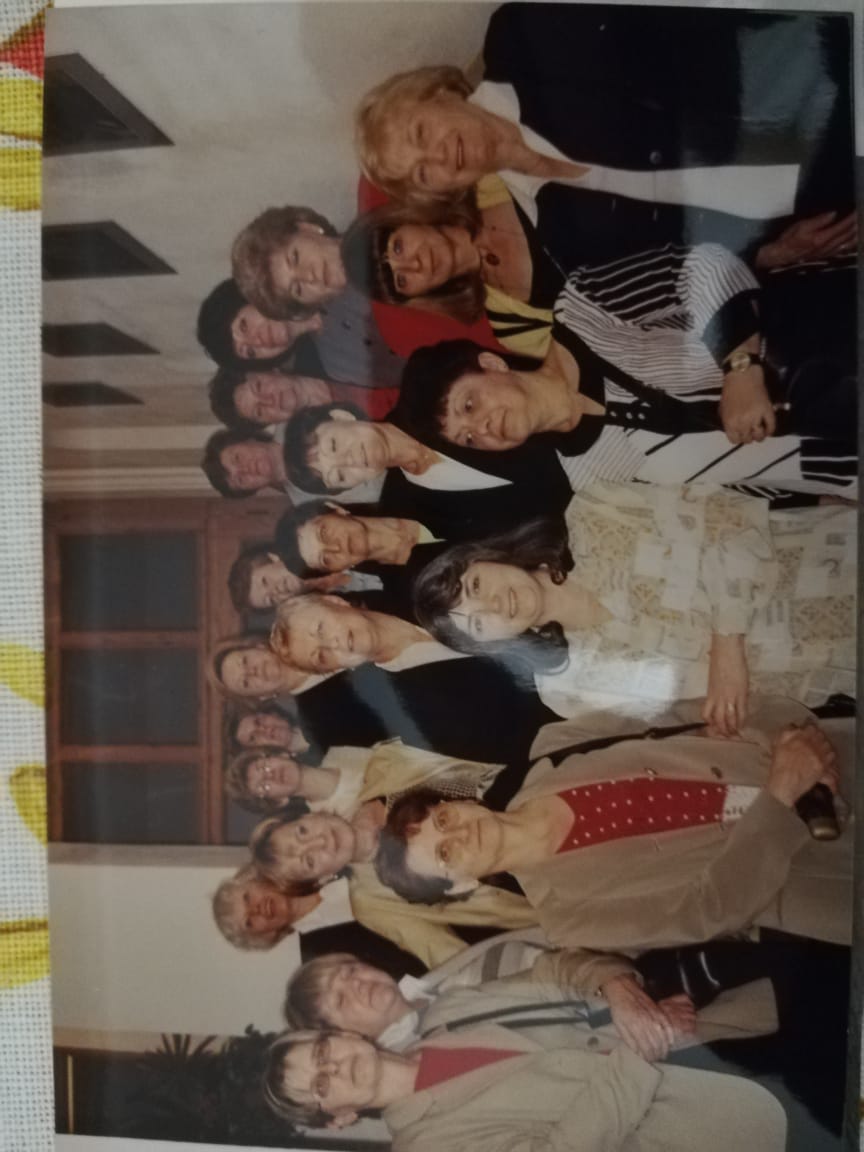 Setkání s bývalými spolužačky po 50ti letech
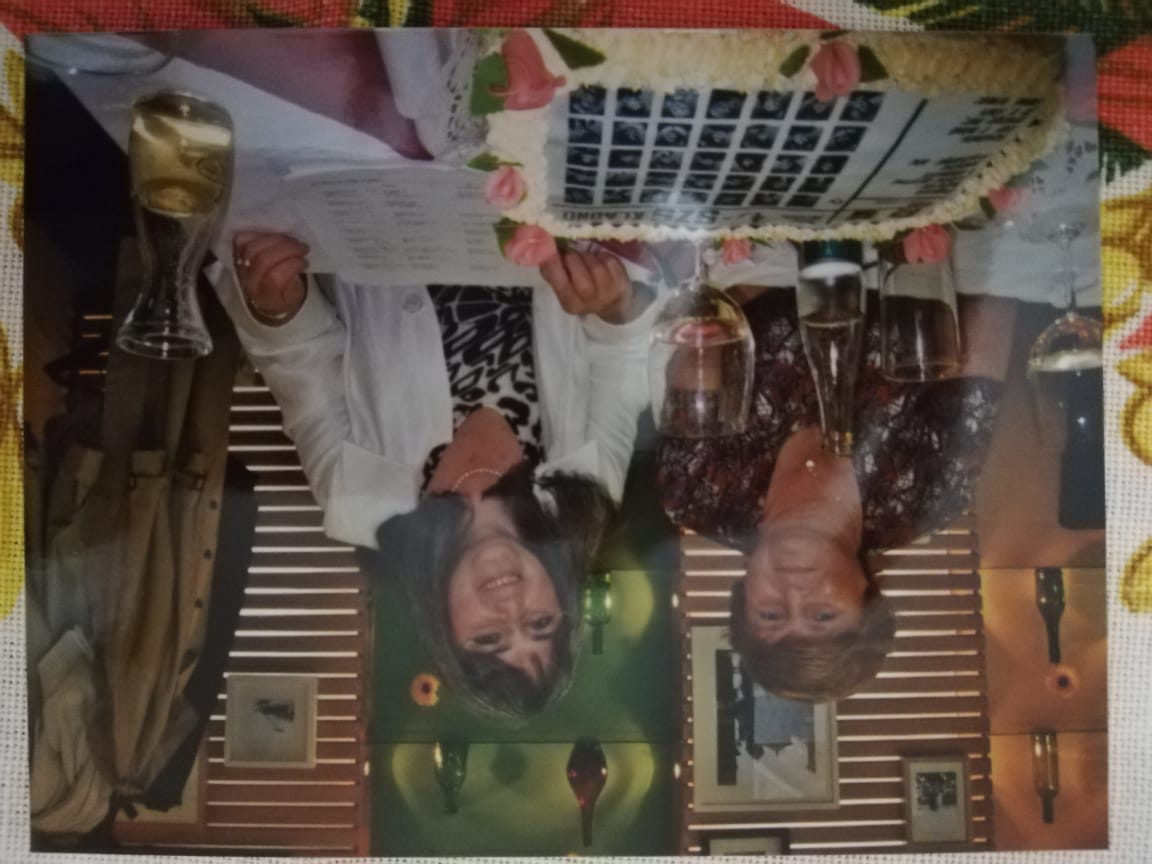 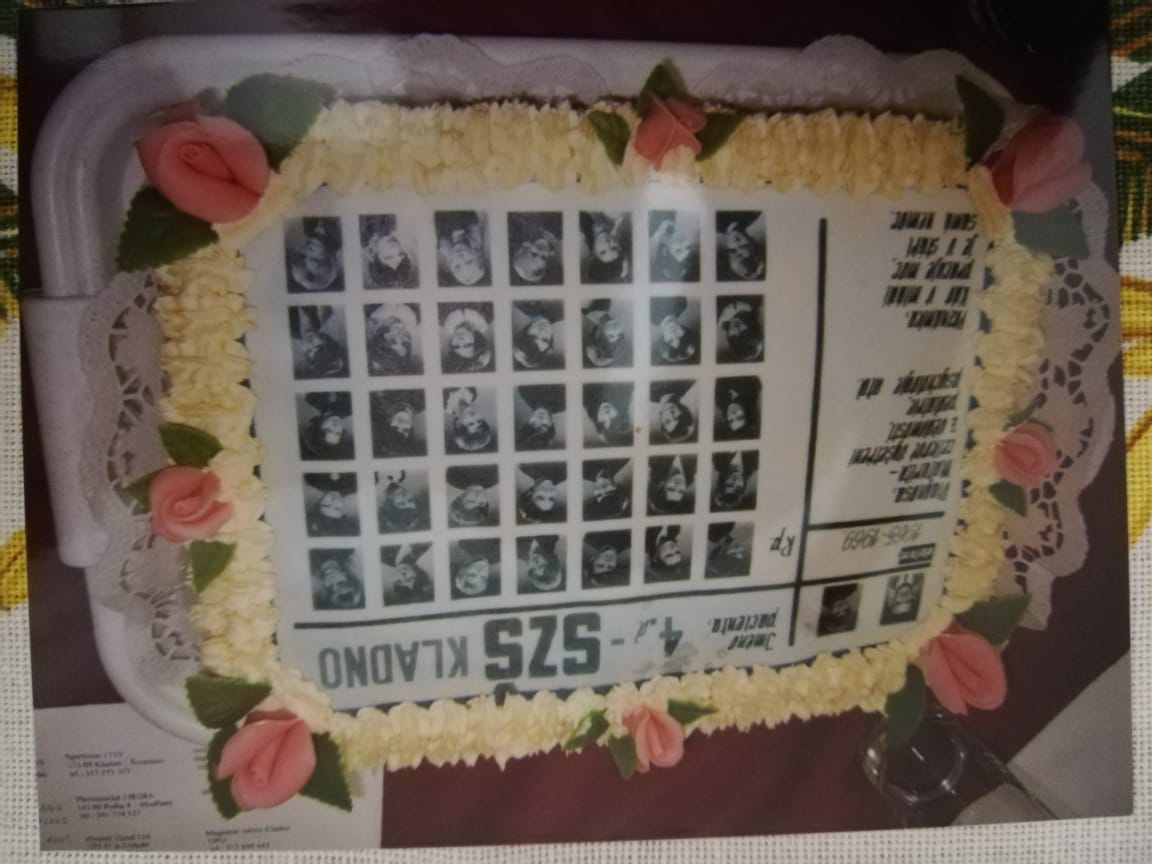